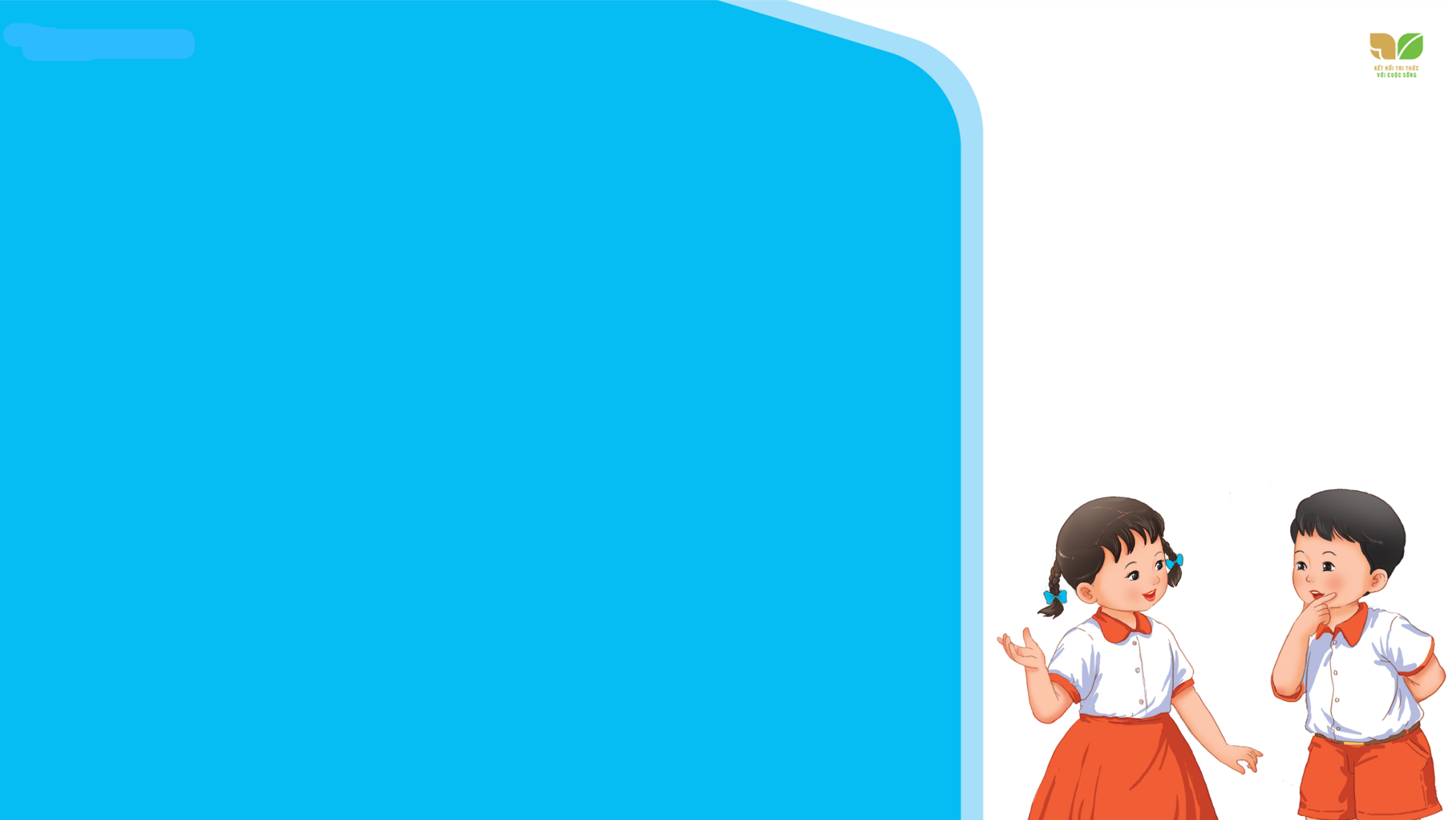 TIẾNG VIỆT 2
Hỏi nhanh – đáp nhanh
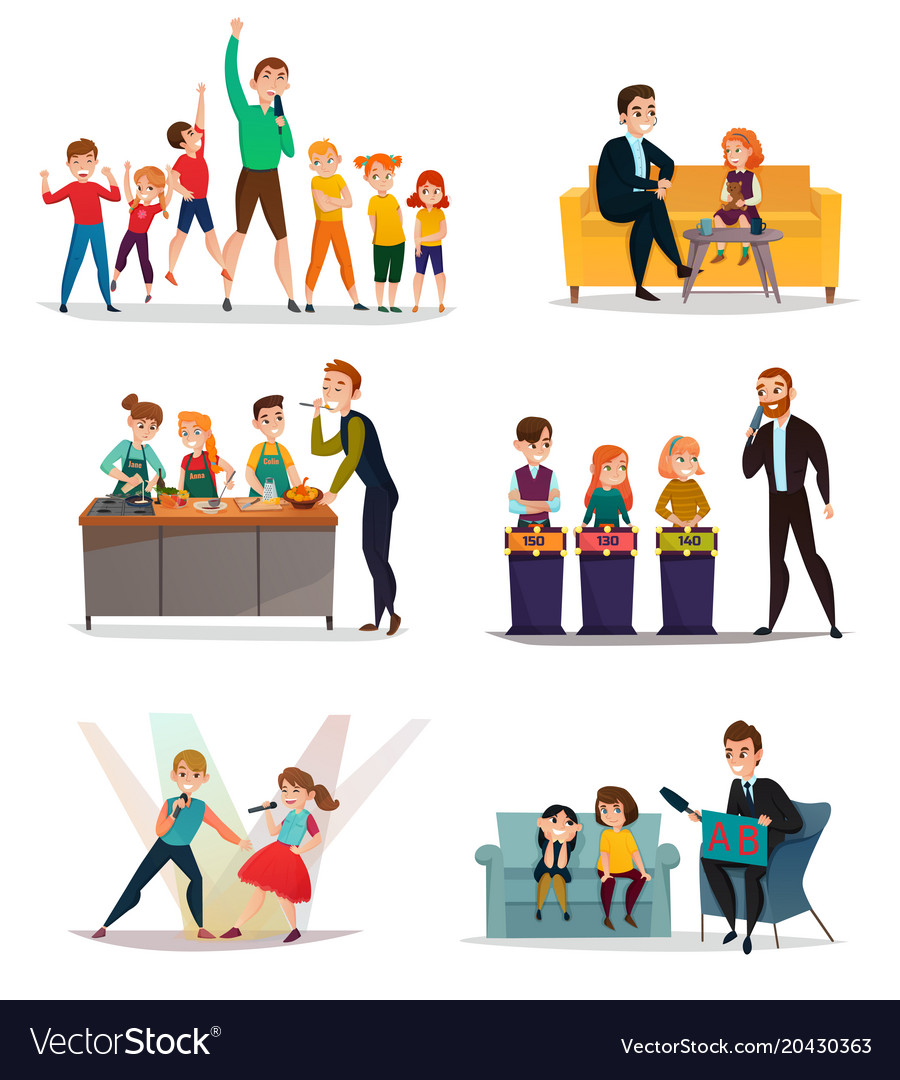 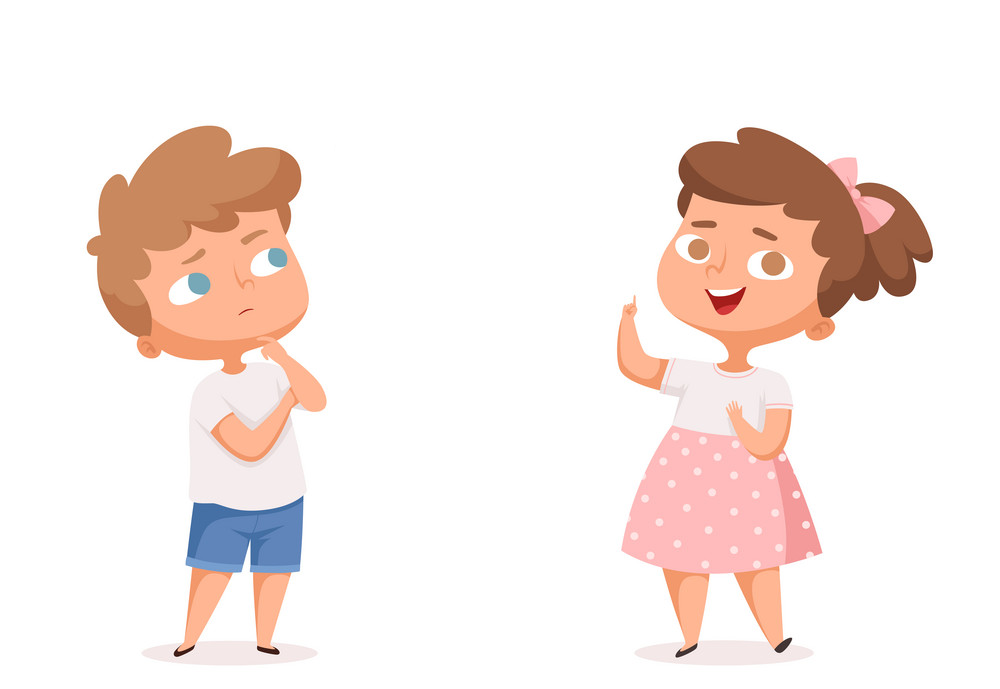 Con gì bốn vó
Ngực nở bụng thon
Rung rinh chiếc bờm
Phi nhanh như gió?
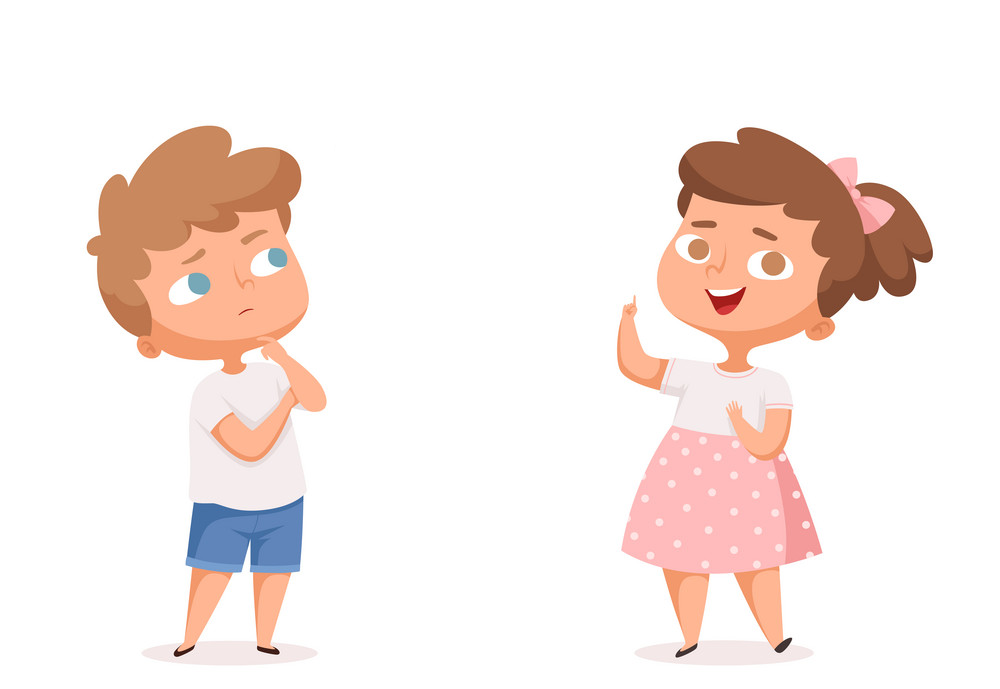 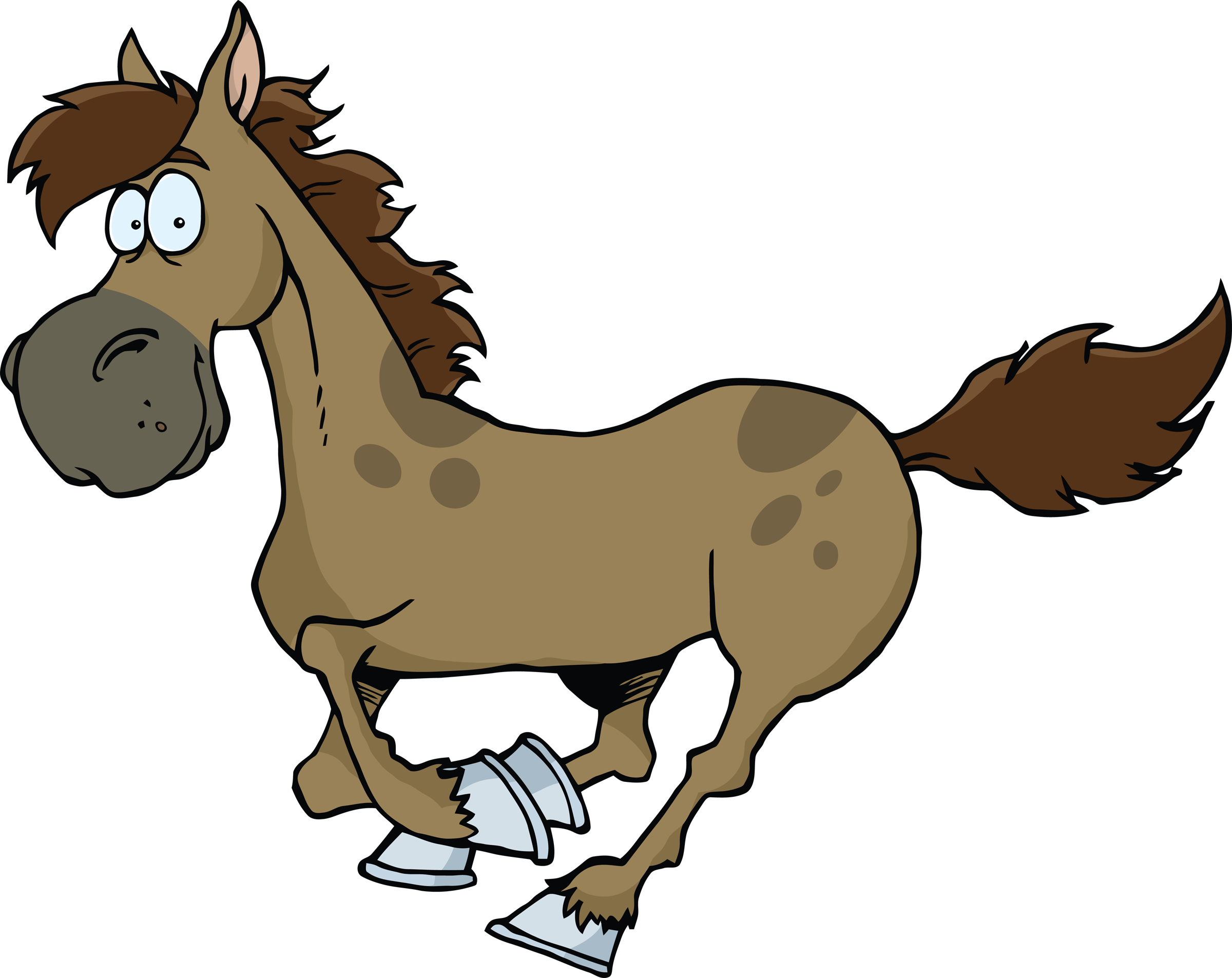 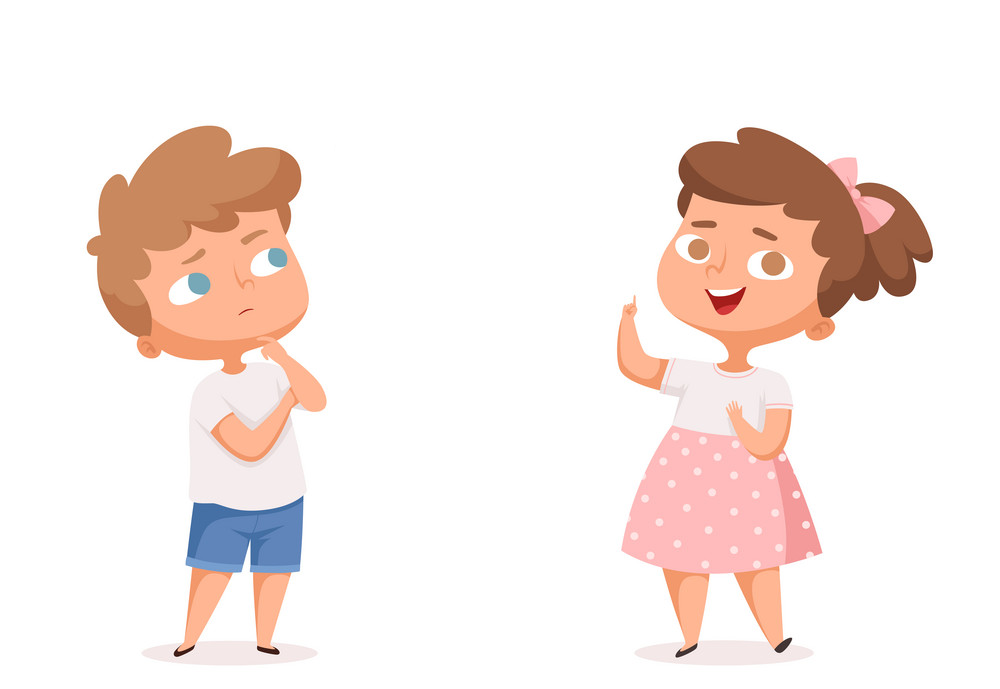 Con gì bé tí
Lại đi từng đàn
Kiếm được mồi ngon
Cùng tha về tổ?
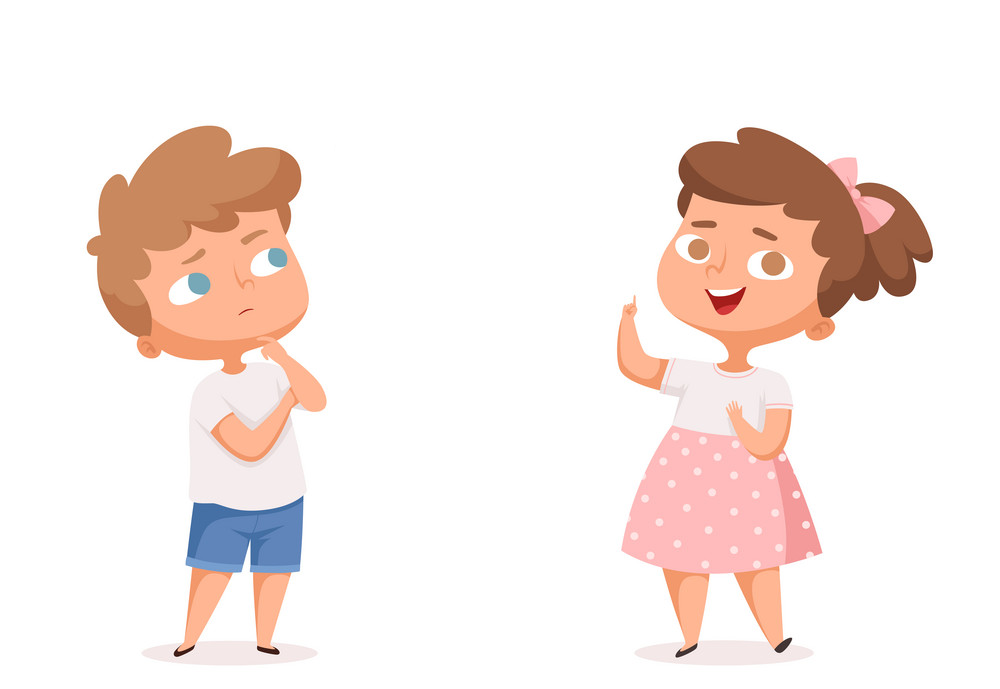 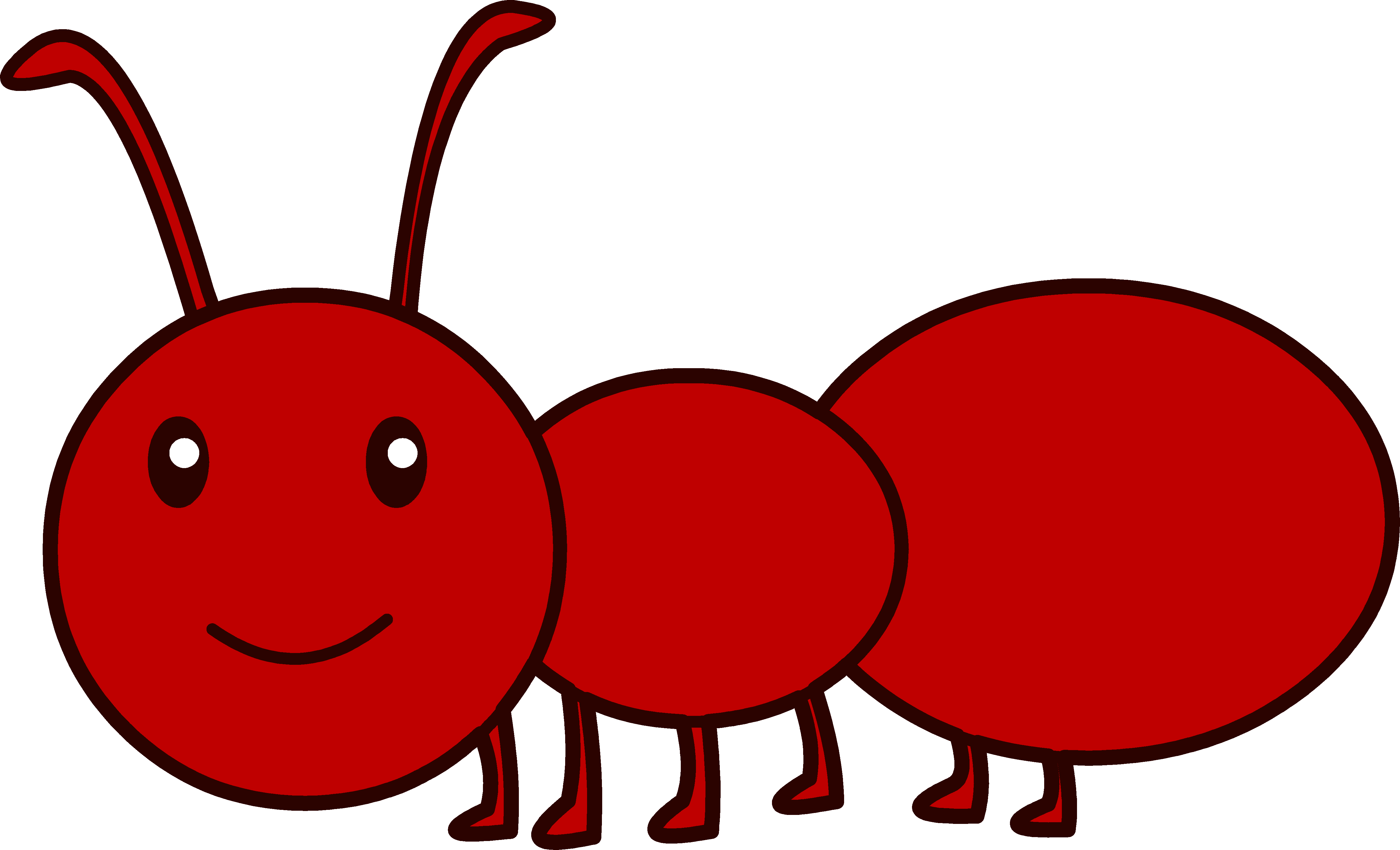 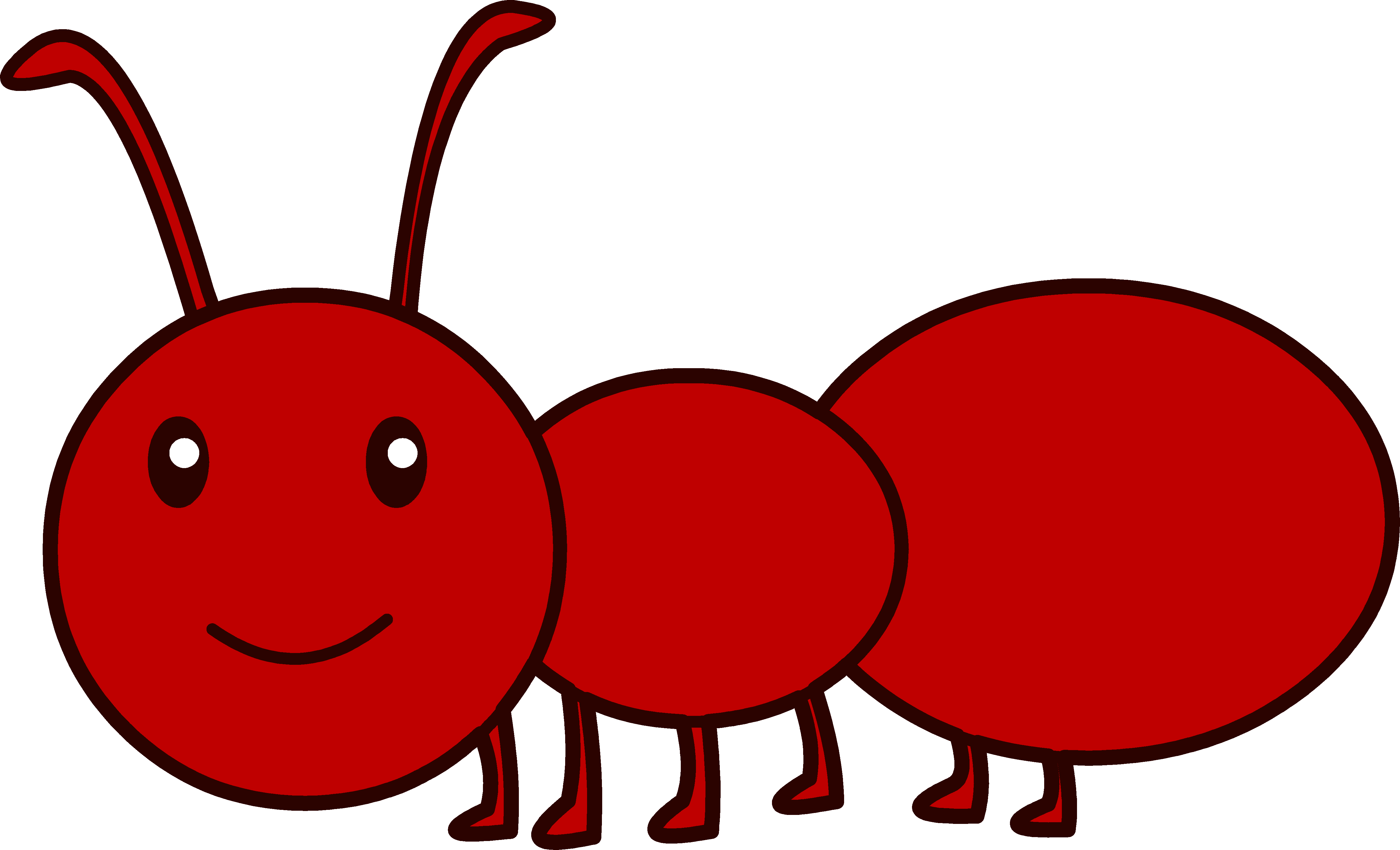 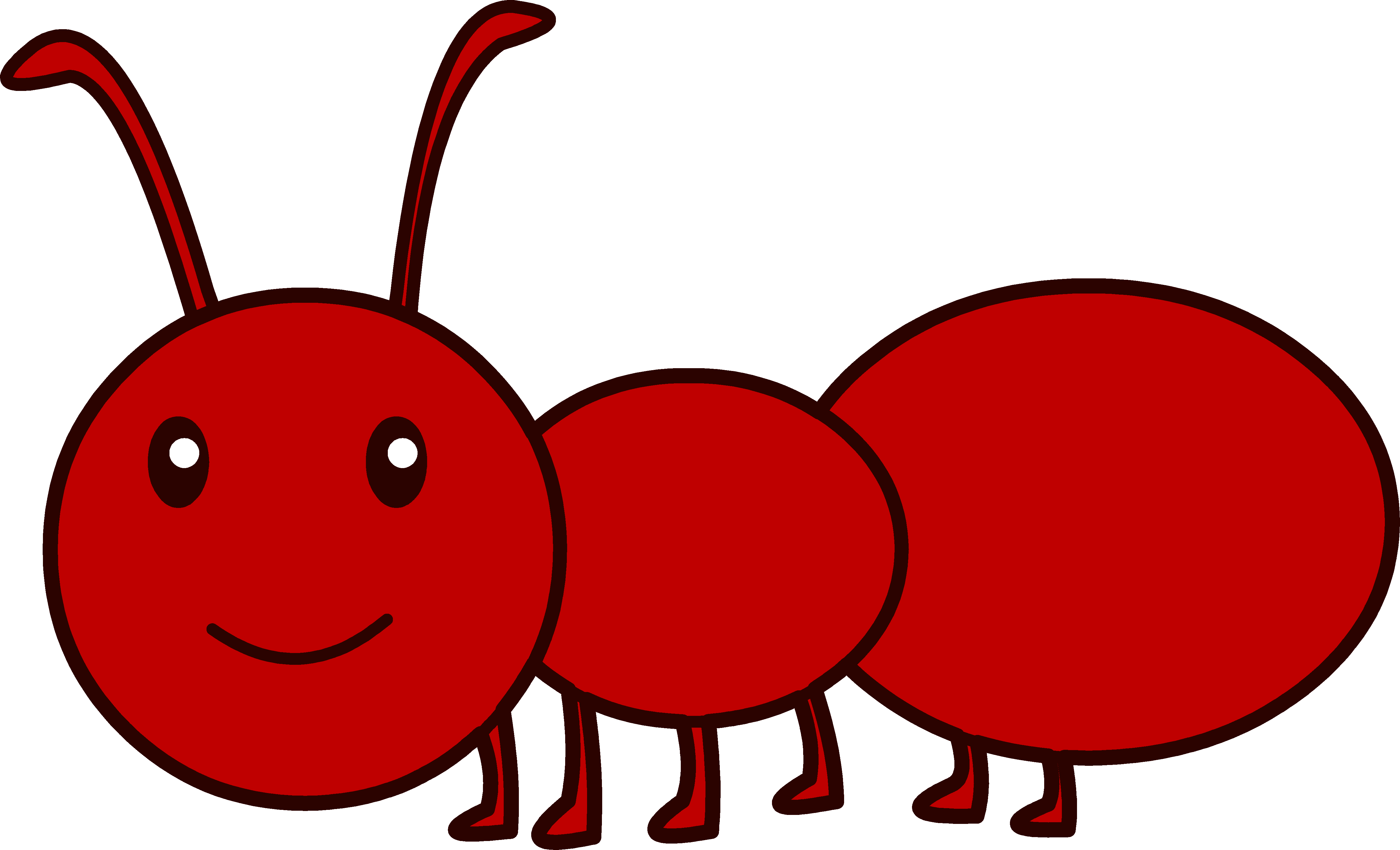 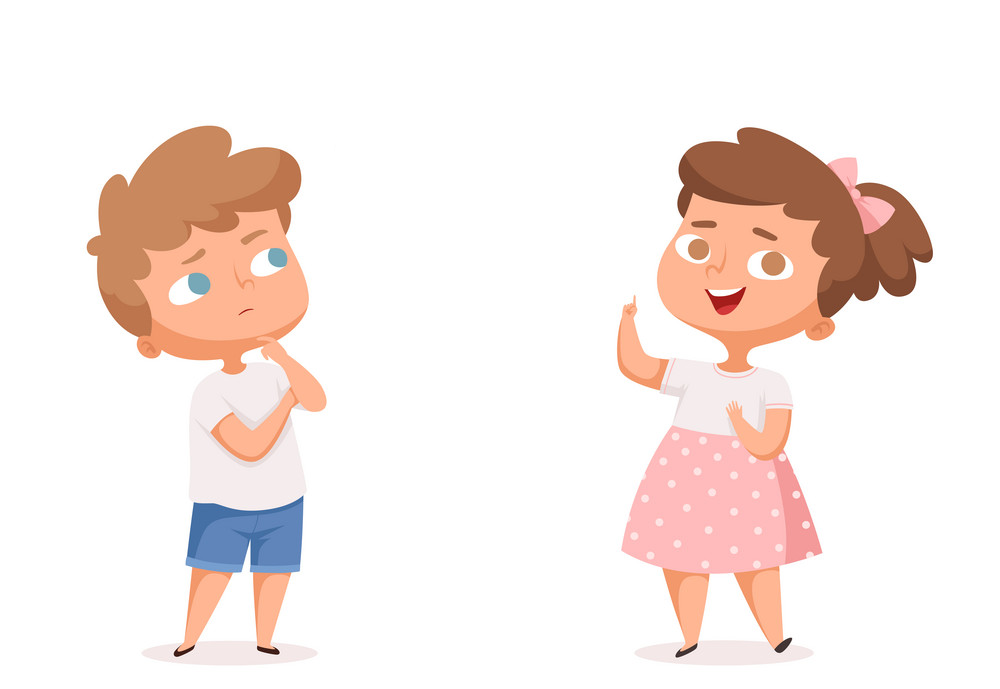 Con gì kêu “bê bê”Đầu có đôi sừng nhỏThích ăn nhiều lá, cỏMang sữa ngọt cho người?
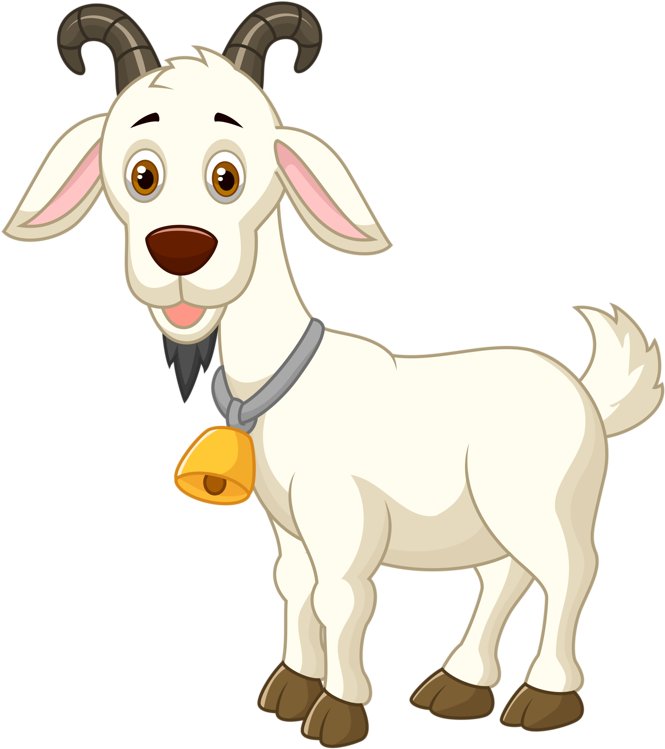 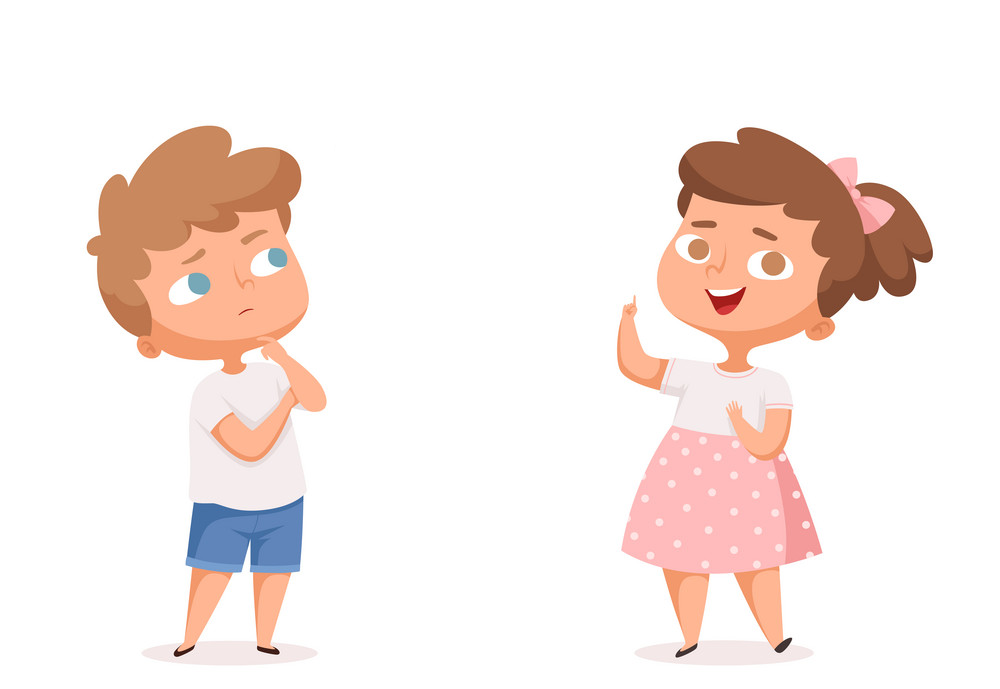 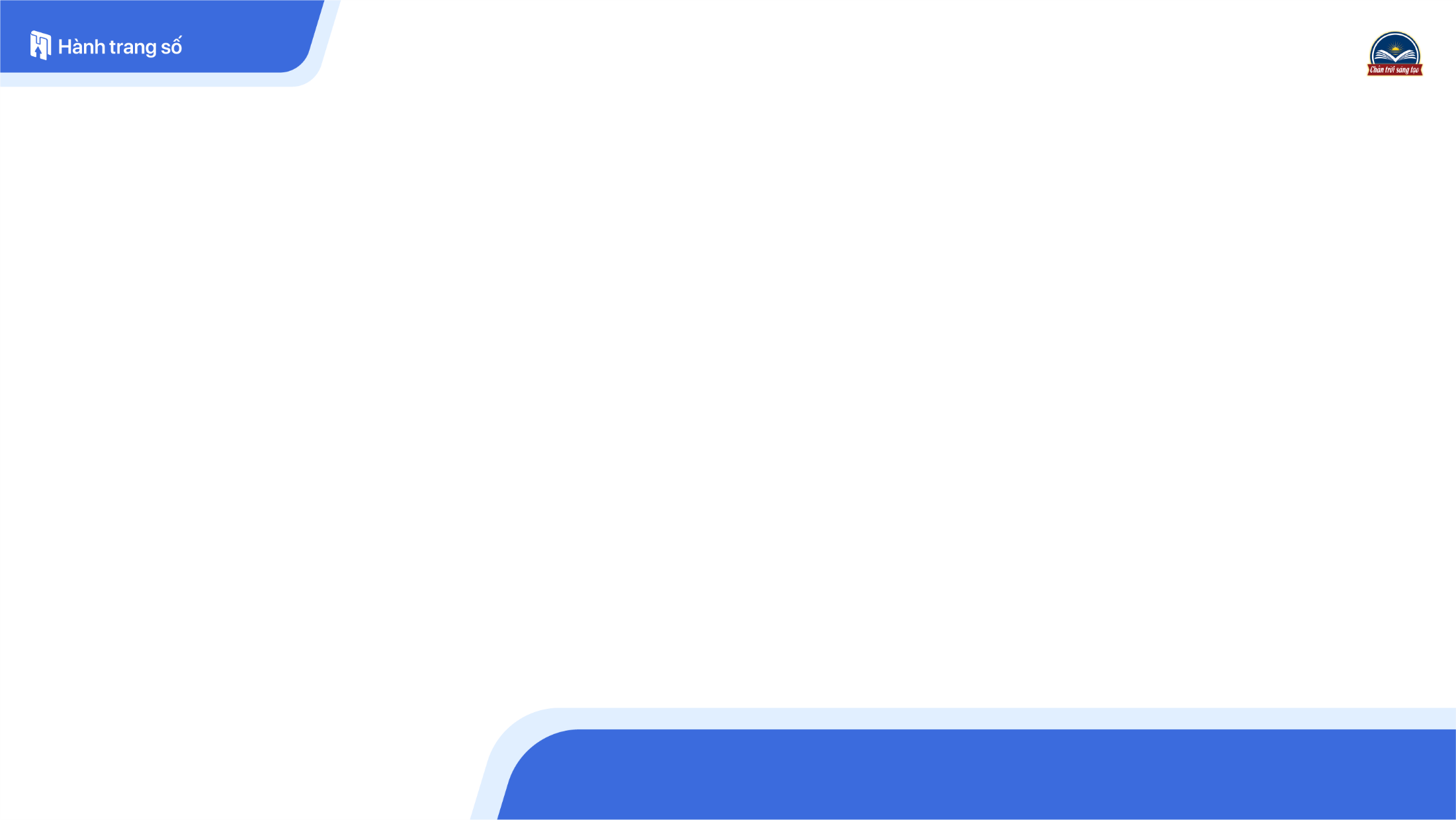 Tuần 10
Bài 
17
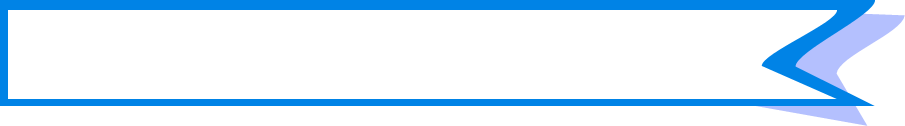 GỌI BẠN
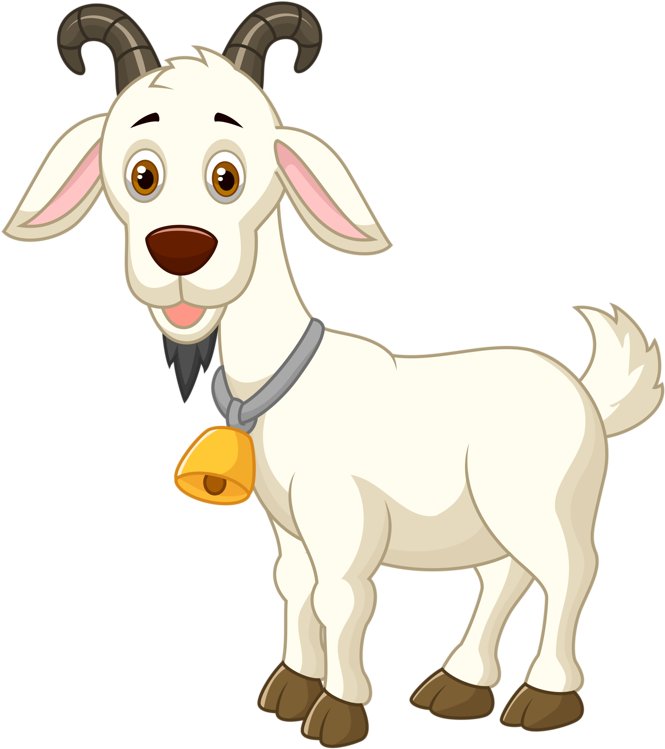 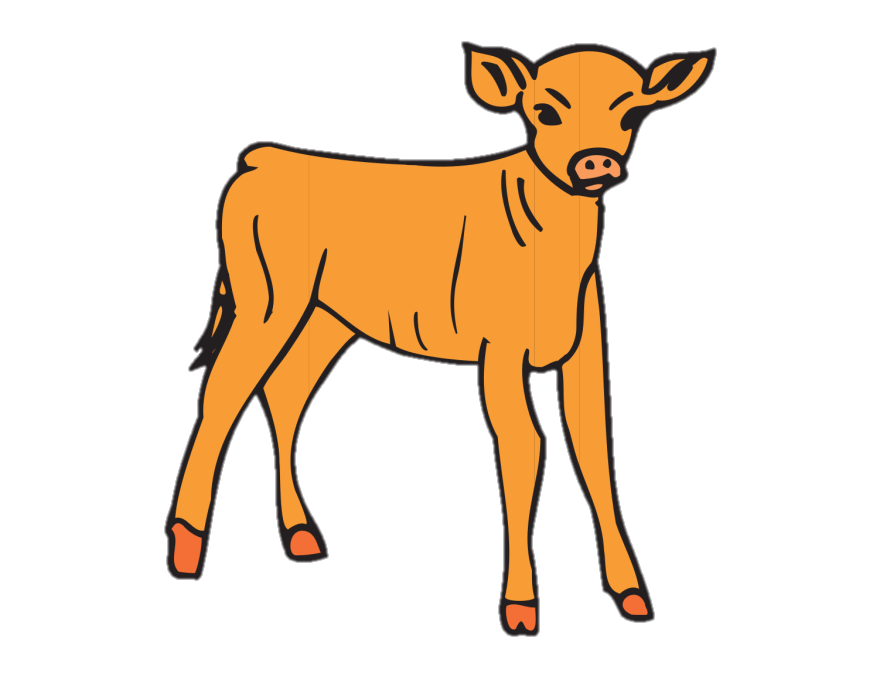 Thứ …. ngày … tháng ….. năm 2021
Tiết 4:NÓI VÀ NGHEGỌI BẠN
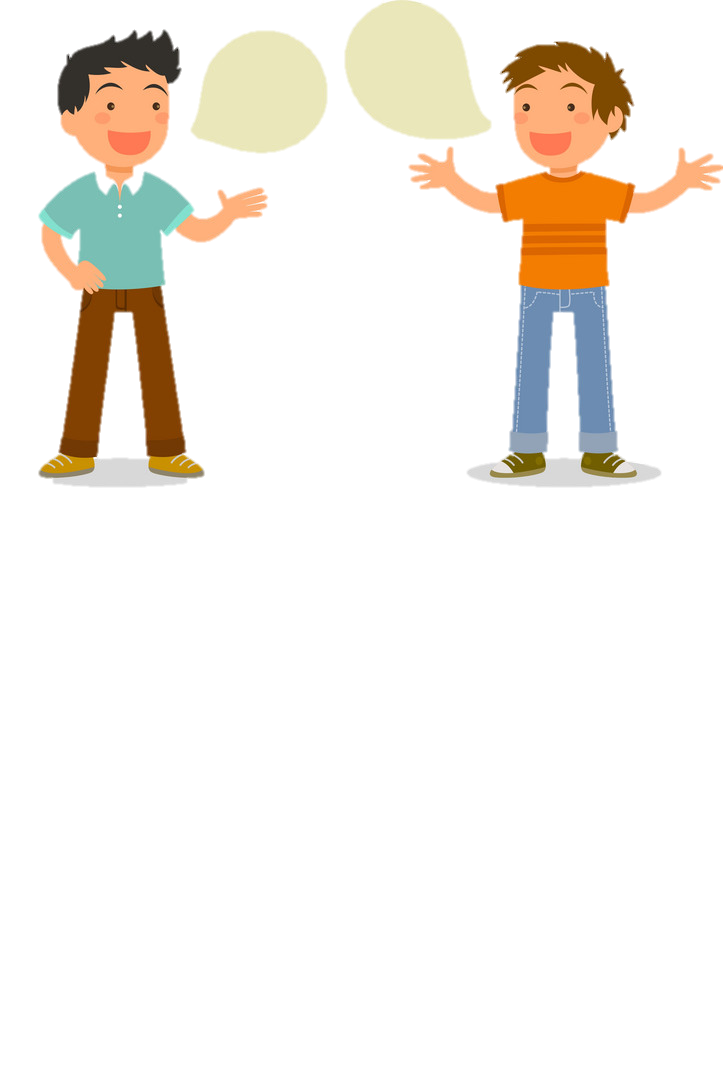 Trang 81
1. Dựa vào tranh minh hoạ câu chuyện trong bài thơ Gọi bạn và gợi ý, nói về sự việc trong từng tranh.
Gọi bạn
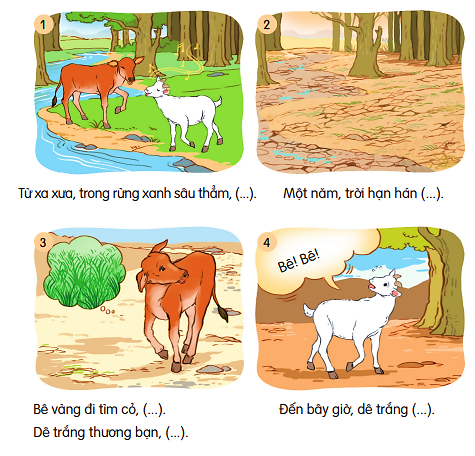 Gọi bạn
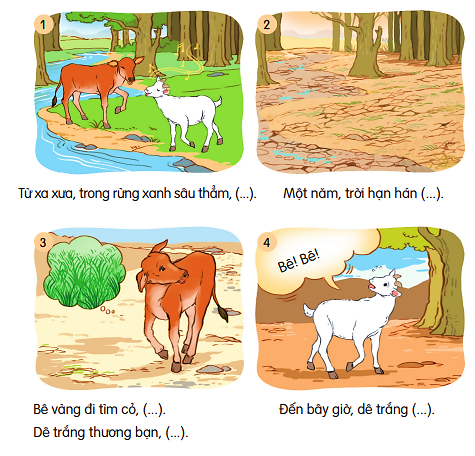 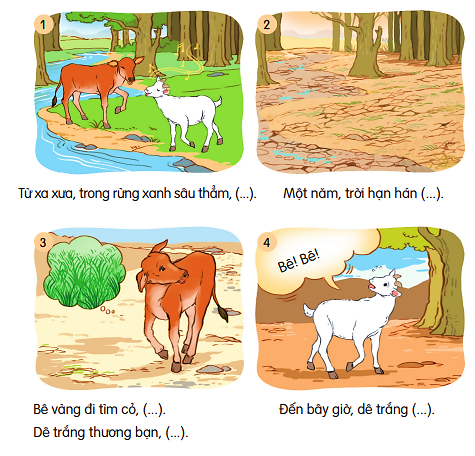 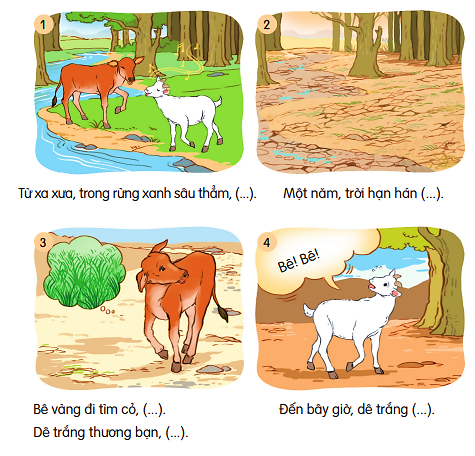 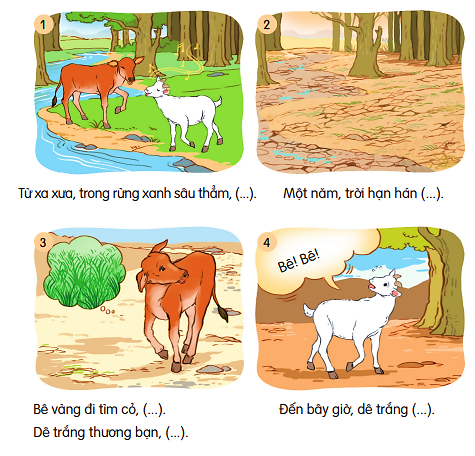 Gọi bạn
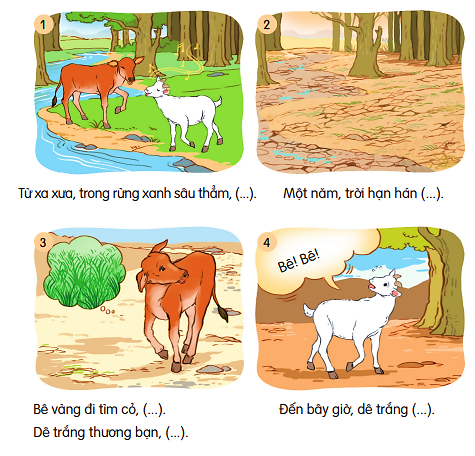 [Speaker Notes: Kể lại toàn bộ câu chuyện]
2. Chọn kể 1 – 2 đoạn của câu chuyện theo tranh.
Gọi bạn
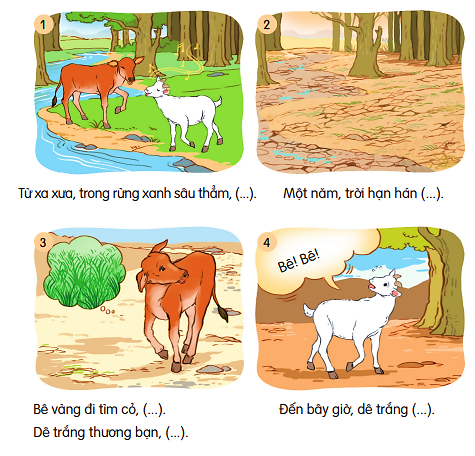 3. Kể tiếp đoạn kết của câu chuyện theo ý của em.
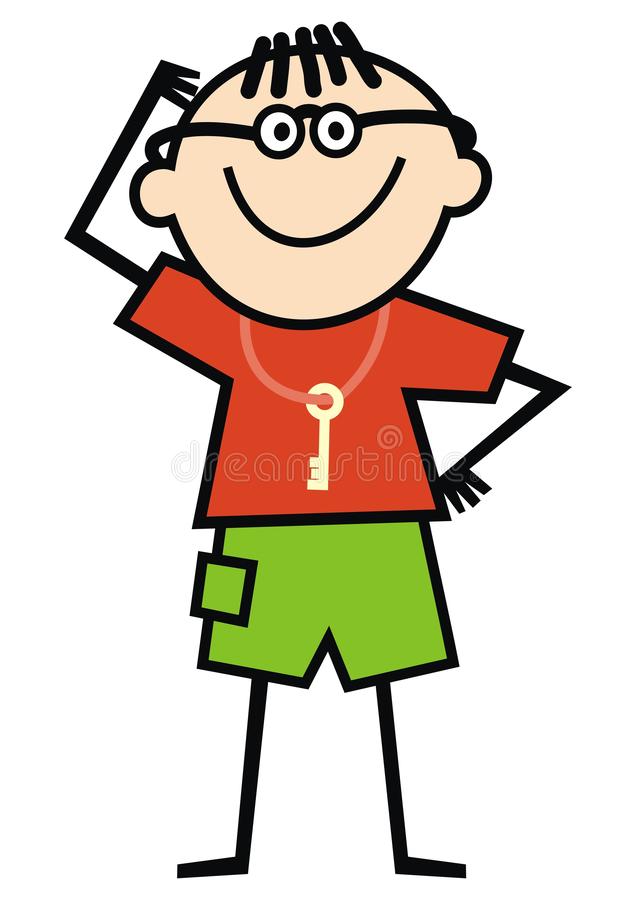 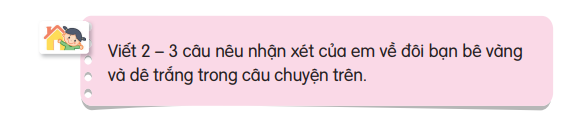 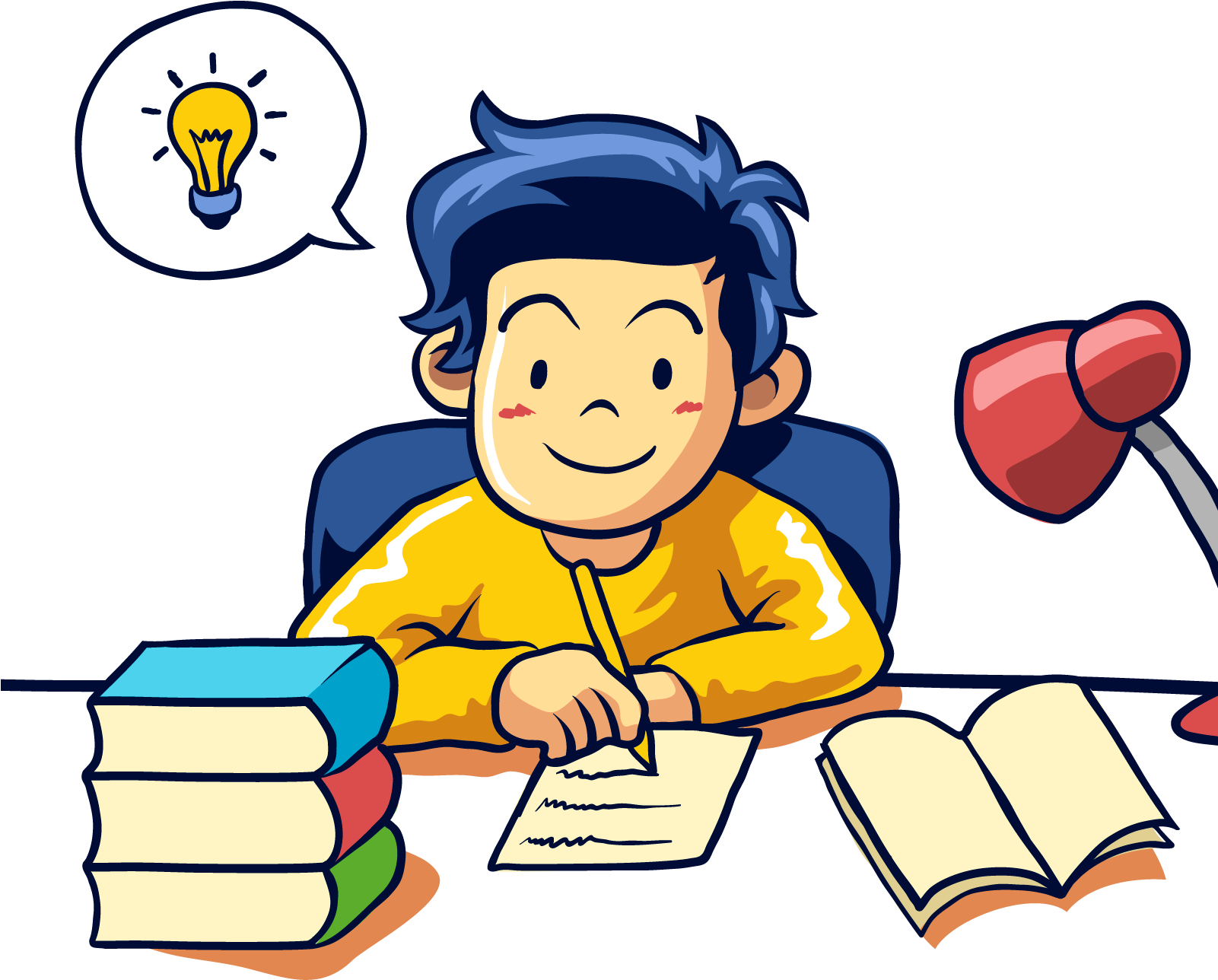 Củng cố 
và dặn dò